Importance of Turkish
Turkish is a critical-need language in the U.S. supported by four state agencies:
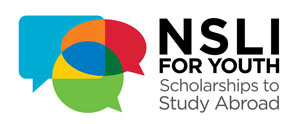 Dept. of State
Dept. of Education
Dept. of Defense
Dir. of Nat’l. Intelligence
Is Turkish taught in American Universities?
Harvard, Yale, UCLA, Stanford, SUNY and many other universities teach Turkish at college level and expanding their programs

Turkish is a key language for many academic positions
Turkish Language Teaching at Universities & Community Colleges
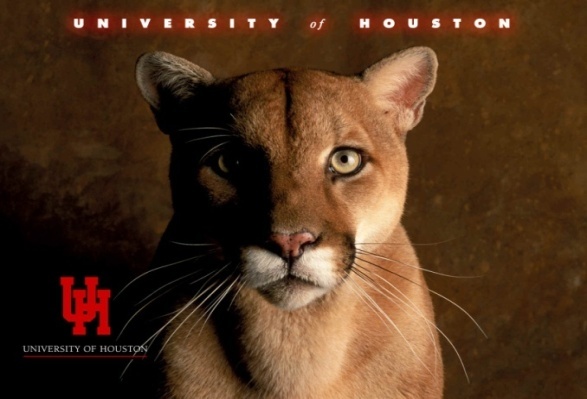 UNIVERSITY OF HOUSTON
Turkish Language
History
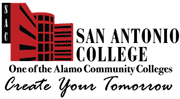 SAN ANTONIO COLLEGE
Turkish Culture and Language
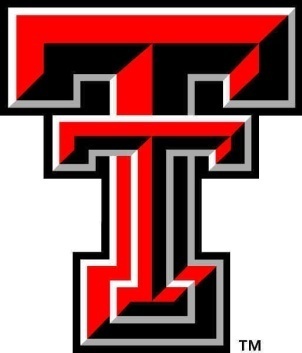 TEXAS TECH UNIVERSITY
Turkish Language Teaching at Universities & Community Colleges
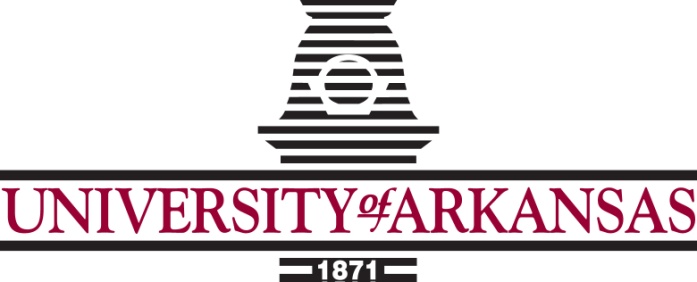 UNIVERSITY OF ARKANSAS
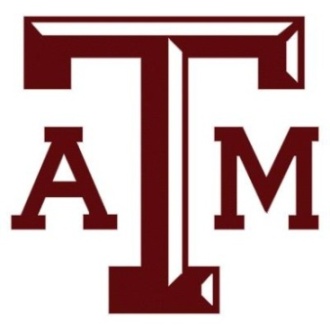 TEXAS A&M UNIVERSITY
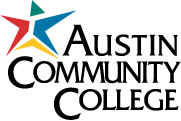 AUSTIN COMMUNITY 
COLLEGE
Turkish Language Teaching at Universities & Community Colleges
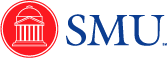 SOUTHERN METHODIST
UNIVERSITY
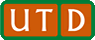 UNIVERSITY OF TEXAS – 
DALLAS
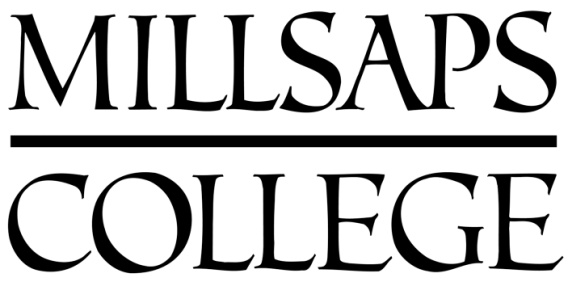 MILLSAPS COLLEGE
JACKSON